Juzgado Primera Instancia 4 Sant Feliu de Llobregat
Dalt, 10-12
Sant Feliu de Llobregat	Barcelona

Procedimiento Procedimiento ordinario 16x/20xxSección MC
NIG : 08101 - 42 - 1 - 2016 – 801xxxx

Parte demandante	RG	SL
Procurador	JUAN ALVARO FERRER PONS
Parte demandada	ESTHER

Procurador	PERE MARTI GELLIDA
SENTENCIA 157/17
En Sant Feliu de Llobregat, a 5 de mayo de 2017

Vistos por SSª Dña.	, Magistrada-Jueza titular del Juzgado de  Primera Instancia e Instrucción nº4 de Sant Feliu de LLobregat los presentes autos  de juicio ordinario nº 16x/20x promovidos a instancia de
, SOCIEDAD LIMITADA representada por el Procurador de los
Tribunales D. Álvaro Ferrer Pons y bajo la dirección de la letrada
Dña. Mar
contra ESTHER	representada por el
Berenguer Mollón
Procurador de los Tribunales D. Pere Martí Gellida y bajo la dirección de la letrada  Dña.	, sobre reclamación de cantidad, se dicta la presente  sentencia conforme a los siguientes


ANTECEDENTES DE HECHO


PRIMERO. Por el Procurador de los Tribunales mencionado, en el nombre y  representación de quien acreditó, se formuló demanda de juicio ordinario que, por
turno de reparto, correspondió a este Juzgado frente a Esther
Baulida Granell
suplicando al Juzgado un pronunciamiento cuyo objeto consiste en la condena a la  parte demandada a pagar a la parte actora la cantidad de 9.900 euros y costas  procesales en base a los hechos y fundamentos de derecho que estimó aplicables a  la acción ejercitada y que doy por reproducidos en aras de la economía procesal.

SEGUNDO. Admitida a trámite la demanda por Decreto de 22 de abril de 2016 se  cumplió el trámite señalado en la Ley de Enjuiciamiento Civil (en adelante LEC) tras  tener por parte a la actora, emplazándose a la demandada para que, en el término  de 20 días hábiles, contestara la demanda lo cual se verificó en virtud de escrito
presentado en fecha 2 de junio de 2016 en el que se interesa se desestime  íntegramente la demanda interpuesta de contrario condenando a la actora al pago  de las costas causadas en el procedimiento.

TERCERO. Mediante diligencia de ordenación de 13 de junio de 2016 se convoca a  las partes para la celebración de la correspondiente Audiencia Previa señalando a  tales efectos el día 28 de septiembre de 2016 a las 9.30 horas que se celebró con  asistencia de las partes sin lograr el acuerdo a que se refiere el artículo 415 de la  LEC, afirmándose y ratificándose en sus respectivos escritos de demanda y  contestación. Se fijan los siguientes hechos controvertidos: 1) Caducidad de la  acción ejercitada por la actora. 2) Vicios ocultos efectivos y dentro de ésta la  consideración de perito de la parte demandante y capacidad para apreciar dichos  vicios. 3) Gastos efectivamente generados que ha asumido la actora y 4) Cuantía  reclamada.
En el trámite de proposición de prueba las partes propusieron las que a su derecho  interesó admitiéndose las útiles y pertinentes según es de ver en la correspondiente  grabación. En concreto se admitió la más documental 1 y 2 y pericial propuestas por  el demandante, testificales e interrogatorio de parte propuestos por ambas partes y  documental propuesta por la parte demandada que se dio por reproducida. Se  inadmite la más documental 3 y 4 propuesta por la parte demandante y la más  documental que propone la parte demandada en base a los razonamientos  expuestos en el acto y a los que me remito para evitar reiteraciones innecesarias.

A continuación se señaló el día 6 de febrero de 2017 para la celebración del juicio.

CUARTO. El acto de juicio se ha celebrado en la fecha indicada.

Todas las partes comparecieron debidamente asistidas y representadas. Se  practicaron las pruebas propuestas y admitidas (a excepción de la testifical de la  arquitecta propuesta por la actora al haber renunciado a la misma) con el resultado  que consta en la grabación en soporte informático.

Tras la práctica de la prueba las partes formularon oralmente sus conclusiones tras  lo cual sin más trámites los autos quedaron conclusos y vistos para sentencia.

Se ha procedido a registrar la imagen y sonido en soporte apto para la grabación y  reproducción.

QUINTO. En este procedimiento se han observado todas las prescripciones legales  en el modo de pedir y en la forma de tramitar excepto el plazo para dictar sentencia  dado el volumen de asuntos de carácter preferente pendientes de resolver en este  Juzgado.

FUNDAMENTOS DE DERECHO


PRIMERO. La parte actora ejercita la actio quanti minoris sobre la base de la cual  reclama la cantidad de 9.900 euros por vicios ocultos en el inmueble que adquirió de  la demandada en virtud de escritura pública de compraventa otorgada en fecha 23
de julio de 2015.

Expone en su escrito de demanda que en la citada escritura de compraventa se  estableció el precio de 55.000 euros. Como continuación al otorgamiento de la  compraventa y a la efectiva toma de posesión del inmueble, la actora inició obras de  reforma del inmueble para su explotación en régimen de arrendamiento en el mes de  septiembre de 2015. Con la realización de dichos trabajos se puso de manifiesto que  las vigas de la estructura se encontraban en muy mal estado y ante la sospecha de  plaga xilófaga se encargó a una empresa especializada en desinfección y control de  plagas el análisis de dichas vigas. Por parte de la citada empresa se diagnosticó  plaga de termitas con riesgo de nuevos accesos en todas las estructuras de madera.  Por todo ello se interesa compensación al efecto por vicios ocultos en la cantidad de  9.900 euros que a efectos periciales se considera es la depreciación padecida en el  inmueble a efectos de su eventual venta.

La pretensión así ejercitada se ampara en lo dispuesto en los artículos 1484 y  siguientes del Código Civil (en adelante CC) a propósito del saneamiento por los  defectos o gravámenes ocultos de la cosa vendida. Hay que tener en cuenta que de  la existencia de vicios o defectos en la cosa vendida pueden nacer dos clases de  acciones a favor del comprador frente al vendedor: - la general prevista en los arts.
1.101 y 1.124 del CC fundadas en los principios generales de la culpa y el dolo,  sometidas al plazo general de prescripción de las acciones negociales y previstas  para los casos más graves de entrega de un objeto distinto del pactado ("aliud pro  alio") lo que tiene lugar no sólo en los casos en que aquél es "inútil o inhábil para el
fin buscado en la compraventa, sino también cuando se produce una insatisfacción  total, no caprichosa, del comprador" y - las específicas de la compraventa cuando "el  objeto presenta defectos ocultos, cuyo conocimiento o no por el vendedor no excluye  su responsabilidad, al no estar basada la misma en dolo o negligencia, y que da  lugar a la existencia de desperfectos, deterioros e irregularidades en la calidad o  idoneidad en el bien entregado que de haber sido conocidos por el comprador no lo  hubiera adquirido o hubiera pagado menor precio, que motivan la acción redhibitoria  para rescindir el contrato o la quanti minoris (o estimativa) que es la que se ejercita  en el presente procedimiento para obtener una reducción del precio,  estableciéndose para su ejercicio un plazo de caducidad de 6 meses" (arts. 1.484,  1.486 y 1.490 CC).

La parte demandada se opone de plano a la pretensión ejercitada excepcionando,  en primer lugar, la caducidad de la acción al entender que si bien la demanda está  fechada a 20 de enero de 2016 no fue presentada telemáticamente hasta el día 14  de marzo de 2016 y por tanto habiendo transcurrido más de un mes desde que  había caducado el plazo para ejercitar la acción.

De modo subsidiario se opone a la pretensión ejercitada de contrario alegando que  el actor es un profesional del sector inmobiliario en todos los aspectos y se le debe  atribuir la capacidad de examinar técnicamente el estado de cualquier inmueble que  compre para su explotación. De igual modo cuestiona la efectiva existencia de los  vicios ocultos sobre los que se sustenta la pretensión así como la cantidad  efectivamente reclamada que en cualquier caso no se corresponde con la que  intenta justificar la actora en el curso de la demanda.
SEGUNDO. Determinada la pretensión ejercitada y la normativa aplicable es preciso  analizar y dirimir las cuestiones controvertidas debiendo ser resuelta en primer lugar,  por razones de lógica procesal, la excepción de caducidad de la acción opuesta por  la demandada pues su estimación conllevaría, sin más, la desestimación de la  demanda sin necesidad de examinar el resto de las cuestiones de fondo suscitadas.
El punto de partida lo encontramos en el artículo 1490 del CC a tenor del cual “Las  acciones que emanan de lo dispuesto en los cinco artículos precedentes se  extinguirán a los seis meses, contados desde la entrega de la cosa vendida”.
Pues bien de la documental obrante en las actuaciones resulta acreditado que,  contrariamente a lo que postula la parte demandada, la demanda fue interpuesta  telemáticamente en fecha 21 de enero de 2016 (más documental 1 aportada por la  actora) y no el 14 de marzo de 2016 sin que ello quede empañado por la  circunstancia que la primera de la fechas se corresponda con la presentación de la  demanda ante los Juzgados de Hospitalet de Llobregat que se declararon  incompetentes territorialmente para conocer de la misma pues no cabe apreciar la  caducidad de la acción cuando se interpone la demanda dentro del plazo fijado por  la Ley aunque sea ante tribunal territorialmente incompetente, como es el caso.
Así siendo que el dies a quo viene marcado por la fecha de entrega del inmueble en  cuestión, esto es, el 23 de julio de 2015, que no se discute por ninguna de las partes  y habiéndose interpuesto la demanda el 21 de enero de 2016 en los Juzgados de  Hospitalet de Llobregat podemos concluir que la acción se ha ejercitado dentro del  plazo de caducidad de 6 meses aunque lo fuera ante Juzgados incompetentes  territorialmente.
En este sentido se ha pronunciado el Tribunal Supremo, Sala de lo Civil, en la  Sentencia 486/2016, de 14 de julio de 2016 en la que diferencia entre la  incompetencia objetiva que determina la nulidad de pleno derecho de lo actuado, y  la falta de competencia territorial que no comporta la nulidad sino la remisión de las  actuaciones al órgano territorialmente competente, siendo válidas las realizadas  con anterioridad, concluyendo en ese caso concreto que la presentación de la  demanda se realizó cuando aún no se había cumplido el plazo de caducidad.
Por todo ello debe desestimarse la excepción de caducidad de la acción planteada  por la parte demandada y examinar el resto de las cuestiones controvertidas.

TERCERO. El éxito de la pretensión que nos ocupa concedida al comprador frente al  vendedor en los arts. 1.484 a 1.486 CC exige, además de su ejercicio en el plazo de  caducidad de seis meses desde la entrega conforme al art. 1.490 CC-cumplido en el  presente caso-, la concurrencia cumulativa de estos tres requisitos:

1º.- La existencia de un vicio oculto en la cosa adquirida, es decir, que no fuera  conocido ni fuera fácilmente cognoscible por el comprador.

De la prueba practicada resulta acreditada la existencia de defectos en el inmueble  adquirido por la sociedad demandante de la demandada y su carácter oculto. Ello  resulta de la valoración conjunta de la documental aportada junto al escrito de  demanda y las testificales practicadas. En concreto hay que atemperarse, en primer
lugar, al documento 3 consistente en informe confeccionado por la empresa
Argon
S.L. del que se desprende la detección en el inmueble litigioso de una
Biocontrol
plaga de termitas del tipo reticulitermes lucifugus con riesgo muy alto de nuevos  accesos y riesgo de ser infestadas todas las estructuras de madera siendo  necesario tratamiento químico mediante inyección en la totalidad de las vigas para  impedir posteriores daños estructurales.

Ello no queda empañado por las alegaciones que efectúa la demandada en cuanto a  que en el informe no figura la dirección del inmueble en el que se llevó a cabo tal  detección pues si bien ello es cierto puede presumirse fácilmente y de un modo  razonable que se corresponde con la vivienda vendida por la demandada a la  demandante a tenor de la testifical del Sr. Roman Jordi Ortega Pascua,  representante de la empresa	encargada de llevar a cabo los trabajos  de desinfección y control de la plaga en el inmueble en cuestión según ha declarado  el citado representante quien además ha aseverado de un modo contundente y sin  género de dudas la realidad de la existencia de termitas en las vigas de madera.

Todo ello sin obviar que el proyecto técnico a que dio lugar la plaga de termitas  detectada tendente a reforzar la estructura del inmueble litigioso y que se aporta  como documento 6 del escrito de demanda tiene en cuenta, entre otra  documentación, el mencionado documento 3 por lo que resulta irrefutable que el  diagnóstico que en mismo se contempla se corresponde con la vivienda que la  sociedad demandante adquirió de la demandada. De igual modo el informe pericial  aportado por la actora tiene en cuenta dicho documento.

Sentado lo anterior se trata de dirimir si la sociedad demandante disponía de la  pericia a que se refiere el artículo 1484 del CC al tiempo de adquirir el inmueble con  las patologías anteriormente mencionadas. Si bien es cierto que la misma tiene por  objeto social la compraventa, gravamen, arrendamiento, administración y explotación  en cualquier forma de fincas rústicas y urbanas y la realización de toda clase de  obras y construcciones (documento 1 contestación) ello no presupone de forma  automática que debiera fácilmente conocerlos pues la mera circunstancia de que se  dedique al ejercicio de actividades inmobiliarias no supone per se conocimientos de  tipo técnico. Es de señalar que en el caso que nos ocupa y según ha declarado el  representante legal de la sociedad demandante, Sr.          , y no ha sido contradicho  de contrario en el momento de la venta intervinieron tres personas encargadas de la  administración y gestión de inmuebles sin conocimientos en arquitectura; fue él  quien visitó el inmueble antes de comprarlo no constando que tenga conocimientos  de tipo técnico más allá de los de carácter económico/inmobiliario. Por lo demás las  patologías en cuestión no resultaban en modo alguno perceptibles pues de la  testifical del Sr.	, a la que anteriormente he hecho referencia,  arquitecto de profesión, se desprende que incluso siendo un experto en la materia  (que no es el caso) no sería posible apreciar que el inmueble estuviera afecto de  termitas al ser indispensable retirar el falso techo cuya existencia se reconoce por la  propia demandada-vendedora en su interrogatorio.

En definitiva la parte compradora adquirió el inmueble en cuestión con un falso techo  que escondía la estructura formada por las vigas de madera afectadas por termitas  por lo que difícilmente pudo detectar su presencia y el alcance de la invasión sufrida  hasta que, tras la adquisición, inició el proceso de rehabilitación.
2º.- Que el vicio sea preexistente a la fecha de la celebración de la compraventa el  día 23 de julio de 2015. Estamos ante un supuesto de asunción del riesgo por parte  del vendedor, que debe entregar la cosa en el estado en que se hallaba al tiempo de  la perfección y que no responde de los defectos que pudieran sobrevenir con  posterioridad. Tampoco la concurrencia de este segundo requisito plantea especial  problema en el supuesto enjuiciado. La demandada no cuestiona tal requisito  limitándose simplemente a negar la existencia de las patologías que se sostienen de  contrario y que han quedado sobradamente acreditadas. Hay que tener en cuenta  que el vicio fue detectado tras la adquisición del inmueble litigioso -en el mes de  septiembre de 2.015- cuando por parte de la empresa	. se  diagnostica la plaga de termitas por lo que es notorio que ese efecto no se produce  de manera súbita sino que es fruto de un proceso evolutivo que sin lugar a dudas  debió iniciarse mucho antes del mes de julio de ese mismo año cuando se celebra la  compraventa.

3º.- Que el vicio sea grave, aunque sin llegar a la inhabilidad absoluta del objeto  vendido lo que tiene lugar cuando a la cosa vendida "la hace impropia para el uso a  que se la destina, o si disminuye de tal modo este uso que, de haberlo conocido el  comprador, no la habría adquirido o habría dado menos precio por ella" (art. 1.484  CCivil). Requisito que también concurre en las presentes actuaciones a tenor del  informe pericial aportado por la actora y que se analizará de forma pormenorizada  más adelante.

En síntesis concurren todos los requisitos para la prosperabilidad de la acción. Así el  vicio por el que se reclama no era conocido ni fácilmente cognoscible para el  comprador al visitar la finca según los usos y conocimientos de los que disponía no  habiéndose probado por la demandada, incumbiéndole la carga de hacerlo, la  existencia de algún síntoma externo que sin revelar directamente la plaga de  termitas permitiera hacer presuponer al comprador su posible existencia; el vicio  resulta preexistente y además es de cierta importancia en relación al conjunto de lo  adquirido a tenor del informe pericial que aporta la demandante pues tal defecto  disminuye el valor de lo adquirido en los términos que se analizarán a continuación.

Dicho lo cual se trata de determinar la consecuencia jurídica que se deriva de la  preexistencia de tales defectos ocultos en el inmueble adquirido. Para ello hay que  tener en cuenta la acción quanti minoris ejercitada por la actora ex artículo 1486 del  CC mediante la cual el comprador pretende una rebaja en el precio que satisfizo en  la compraventa.

Para fijar la cantidad en que debe concretarse tal rebaja esta Juzgadora dispone  únicamente del informe pericial aportado por la actora que tiene por objeto  precisamente determinar cuál hubiera sido el precio adecuado en caso de haberse  conocido las patologías expuestas y que concluye que debe aplicarse una rebaja del  18% sobre el precio de la venta de 55.000 euros por lo que debe aplicarse una  depreciación de 9.900 euros; depreciación que debe ser acogida en su integridad al  basarse tal conclusión en una razonada y exhaustiva metodología que además no  ha sido desvirtuada con otros informes de carácter técnico que bien podría haber  aportado la parte demandada ni con el resto de las pruebas practicadas en juicio.
En efecto y según se expone en el citado informe para aplicar tal depreciación se ha  tenido en cuenta las características de la patología. Se trata de una deficiencia  estructural que afecta a la estabilidad de la vivienda. Consecuentemente la  construcción que conforma la vivienda antes de realizar el refuerzo estructural no era  sólida y por tanto no cumplía con las condiciones del Decreto de Habitabilidad.

Por otro lado el porcentaje de depreciación se ha aplicado teniendo en cuenta los  baremos constructivos que se describen en las publicaciones especializadas en la  construcción atendiendo a la tipología constructiva que en el caso que nos ocupa se  sitúa entre un 16,45% y un 21,05 % y que acaba concretándose en un 18%  atendiendo a que se ha debido intervenir en la totalidad del techo con el tratamiento  para cada viga que elimina las termitas para evitar futuras afectaciones además del  refuerzo de las tres bigas (afectadas).

Asimismo hay que atenerse a las aclaraciones y concreciones ofrecidas en juicio por  la   perito   que   ha   confeccionado   dicho   pericial,   Dña.	,  arquitecta, miembro de la Agrupación de Peritos Forenses y Judiciales del CO.A.C,  arquitecta tasadora homologada y profesora asociada a la UPC de la asignatura de  Valoraciones y Peritaciones del Departamento de Organización de Empresas. Así ha  precisado que valoró la depreciación en un 18% porque el techo se tuvo que  intervenir en su totalidad y además la afectación estructural era importante

Si bien es cierto, como pone de manifiesto la demandada en su escrito de  contestación, que no existe correspondencia entre el coste acreditado de la  reparación derivado de tales defectos que asciende a 5.667,50 euros y que queda  perfectamente probado con los documentos 4,5 y 7 aportados a la demanda cuya  autenticidad no ha sido impugnada de contrario y por tanto con la fuerza probatoria  que le reconoce el artículo 328 de la LEC no se puede pasar por alto lo siguiente.

Hay que partir de la consideración de que la actio quanti minoris no tiene una  finalidad indemnizatoria sino de restablecimiento de la equidad contractual (STS de  23 de septiembre de 2003 y 21 de junio de 2007). De modo que con dicha acción no  se trata de resarcir al comprador los gastos ocasionados para la reparación de la  patología estrictu sensu sino fijar cuál hubiera sido el precio que hubiera debido de  satisfacer de haber sido conocida de antemano la patología. No se puede obviar que  por más que la estructura de la vivienda afectada por las patologías ya descritas  haya sido reparada se hace necesario por su naturaleza un más costoso  mantenimiento requiriendo un mayor control y cuidado en su conservación.

La parte demandada se opone a la depreciación propuesta de contrario pero sin  aportar prueba alguna de carácter técnico que la desvirtúe. Muestra su  disconformidad con la aplicación de los baremos constructivos aplicados en el  pericial limitándose a alegar que podría haberse aplicado otro criterio de valoración  pero sin concretarlo y lo más importante sin haber aportado prueba alguna que lo  sustente.

De modo que al ser el criterio valorativo la propia naturaleza de la patología  (deficiencia estructural) que ha requerido además la intervención de todo el techo y  no tanto el coste concreto de la reparación se estima ponderada la cantidad
solicitada en la demanda de 9.900 euros equivalente al 18% del precio de la compra  por lo que procede reducir el precio en la expresada suma.

Lo expuesto no queda empañado por las alegaciones que efectúa la demandada en  cuanto a que siendo las vigas un elemento común si la actora hubiera actuado  correctamente y hubiera comunicado a la comunidad los supuestos daños la misma  hubiera reparado los mismos puesto que la acción que se ejercita en el presente  procedimiento y correlativamente la pretensión que se ventila únicamente concierne  a las partes litigantes en su condición de comprador y vendedor siendo ajena en  todo caso la comunidad a quien no corresponde ninguna legitimación en la presente  litis. Es de señalar que lo que se reclama es la rebaja del precio que el actor en su  condición de comprador satisfizo a la demandada como vendedora.

En atención a lo expuesto procede estimar íntegramente la demanda presentada y  condenar a la demandada al pago de la cuantía reclamada de 9.900 euros.

CUARTO. En cuanto a las costas procesales y de acuerdo con lo estipulado en el  artículo 394 de la LEC “En los procesos declarativos, las costas de la primera  instancia se impondrán a la parte que haya visto rechazadas todas sus pretensiones,  salvo que el tribunal aprecie, y así lo razone, que el caso presentaba serias dudas  de hecho o de derecho” y conforme a la regla del vencimiento objetivo que late del  precepto las costas se imponen a la parte demandada dada la estimación integra de  la demanda.


Por todo lo cual, vistos los artículos citados y demás en general y pertinente  aplicación en nombre de su Majestad el Rey y por el poder que me confiere la CE
FALLO
Procede la ESTIMACIÓN ÍNTEGRA de la demanda formulada por el Procurador de
los Tribunales D. Álvaro Ferrer Pons en nombre y representación de RG
, contra ESTHER
SOCIEDAD LIMITADA
, representada en autos por el Procurador de los Tribunales D. Pere Martí  Gellida, y en consecuencia:
1- DEBO CONDENAR y CONDENO a la demandada a pagar a la actora la
cantidad de 9.900 euros.
2- DEBO CONDENAR y CONDENO a la demandada al pago de las costas
procesales dimanantes de este procedimiento.
Notifíquese la presente resolución a las partes con advertencia de que frente a la  misma cabe recurso de apelación ante la Audiencia Provincial de Barcelona, que se  interpondrá por medio de escrito presentado en este Juzgado en el plazo de veinte  días hábiles contados desde el día siguiente a la notificación de esta resolución.  Aportando documento acreditativo del correspondiente depósito en la cuenta de
consignaciones y depósitos de este Juzgado, sin cuyos requisitos no será admitido  (DA 15ª LOPJ, introducido por LO 1/09).


Llévese el original al libro de sentencias.

Por esta mi sentencia, de la que se expedirá testimonio para incorporarlo a las  actuaciones, lo pronuncio, mando y firmo
PUBLICACIÓN: La anterior sentencia fue leída y publicada en el día de su fecha por  la Sra. Magistrada-Jueza firmante constituida en audiencia pública en la sala de  vistas de esta sección; de lo que yo la Letrada de la Administración de Justicia  certifico y doy fe.
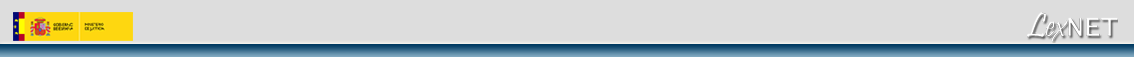 Mensaje LexNET - Notificación

Mensaje
Historia del mensaje
(*) Todas las horas referidas por LexNET son de ámbito Peninsular.